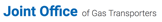 UNC 0819:Mod Title: Establishing/Amending a Gas Vacant Site Process
Proposer: Lee Greenwood
Panel Date:15 September 2022
Why change?
No process to amend AQ values for Vacant sites as;

An AQ for a site can only be amended by obtaining meter readings

Shippers cannot access the site(s) to obtain meter readings

Shipper is unable to contact the customer to obtain meter readings (in some circumstances)
Options
Multiple options discussed in Workgroup 0783R with the Modification submitted being the conclusion of the Workgroup
Solution
Establish a new process for Shippers to follow to cease: 

 Settlement Performance Obligations, Commodity Costs, and Daily Gas Allocation 

 After 12 months; the Shipper will have the option to set the AQ to 1 through the AQ correction process (new correction code / eligible cause created) for Capacity relief
Recommended Steps
The Proposer recommends that this modification should be:

Workgroup assessment to develop the modification
Workgroup 0783R already completed

Not subject to Self-Governance
Authority Direction is proposed for this Modification, as the last time this subject was discussed in 2011 (Modification 0282 & 0282A) it was considered a material change and not subject to Self-Governance. The view of Workgroup 0783R was that this was still the case for this Modification due to the potential impacts in Gas Allocation, Reconciliation and UIG.
Document Control to be removed upon completion of the template.
Document Control Sheet
Revision History